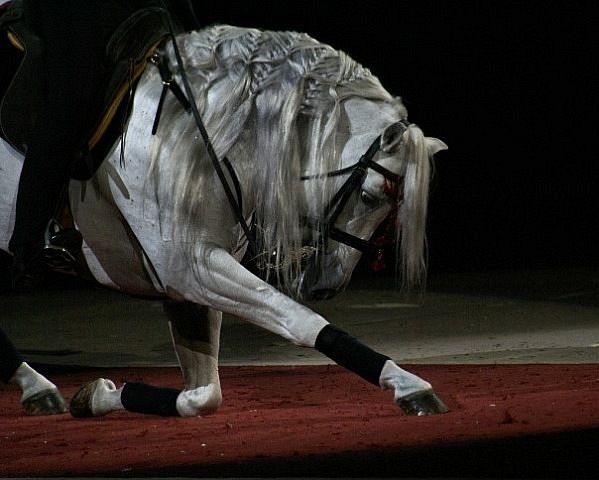 Конное шоу, не имеющее аналогов в мире
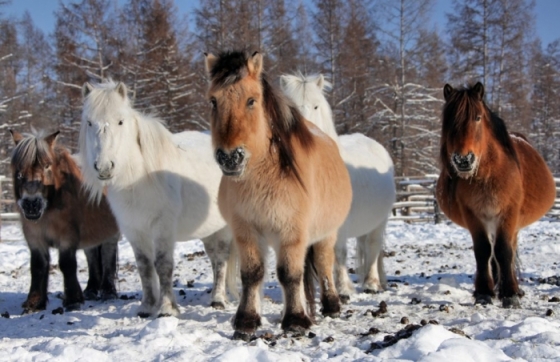 Наша команда включает в себя спортсменов, артистов и постановщиков высочайшего уровня, сплочённых одним общим делом: возрождением конного цирка в России!
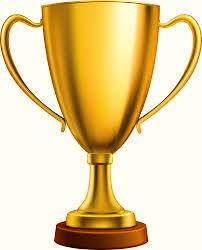 Наши достижения
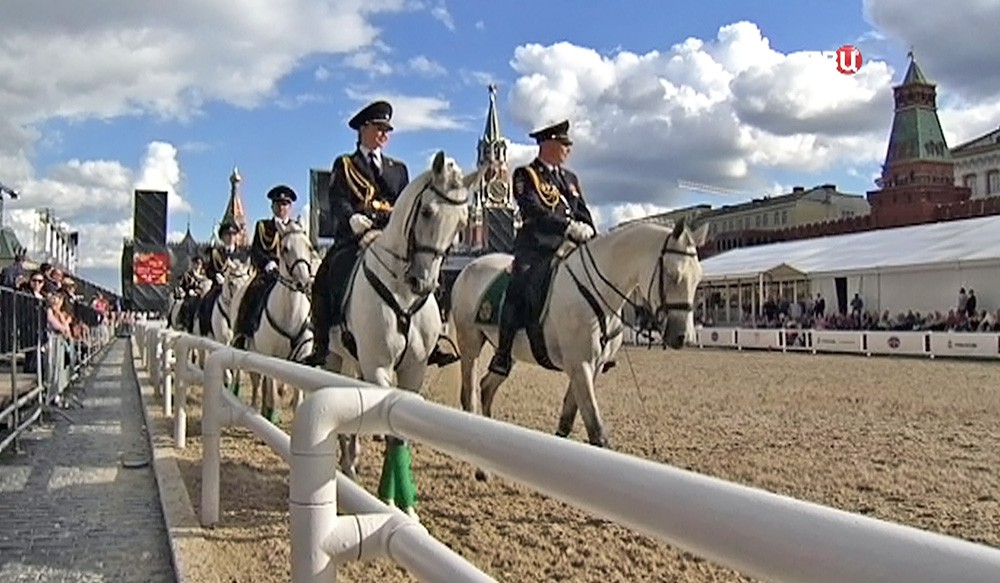 Ежегодные выступления на международном фестивале «Спасская башня»
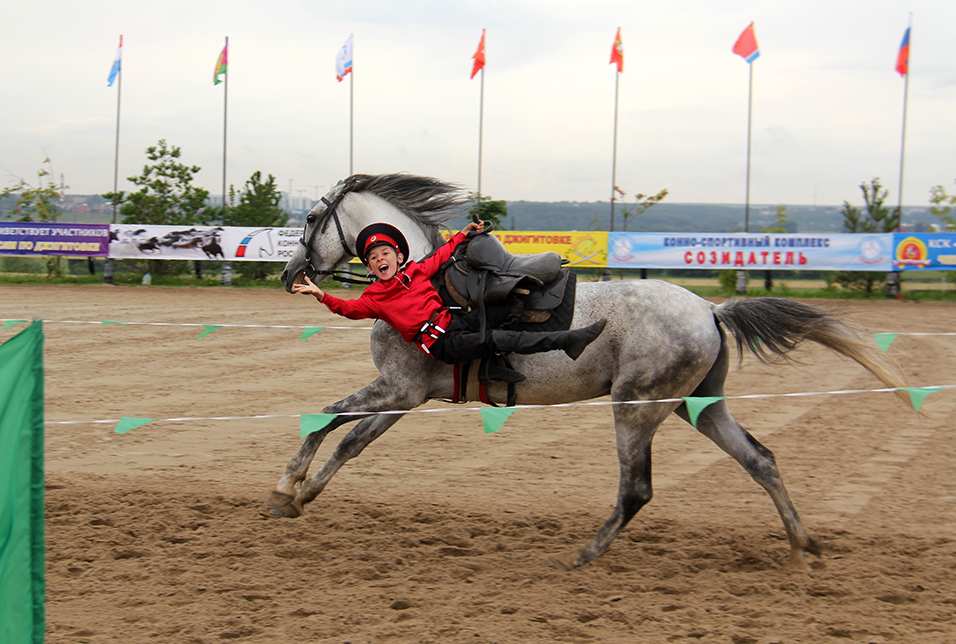 Многократные победители чемпионата России по джигитовке
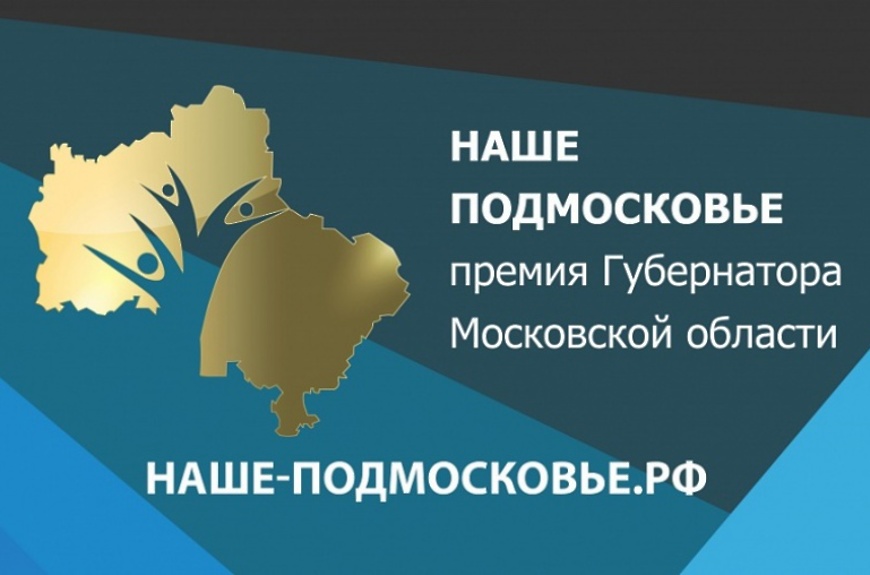 Обладатели премии Губернатора Московской области
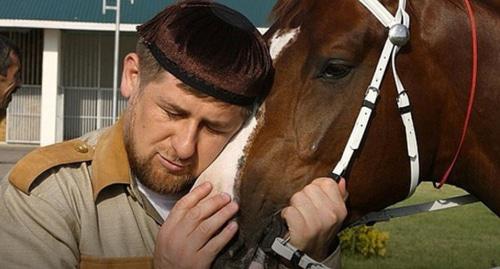 Участники выступления по случаю дня рождения Рамзана Кадырова
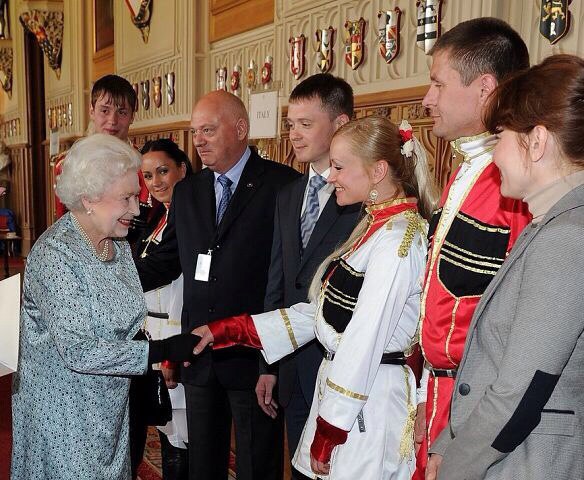 Выступление на шоу, посвящённом юбилею коронования Елизаветы ll
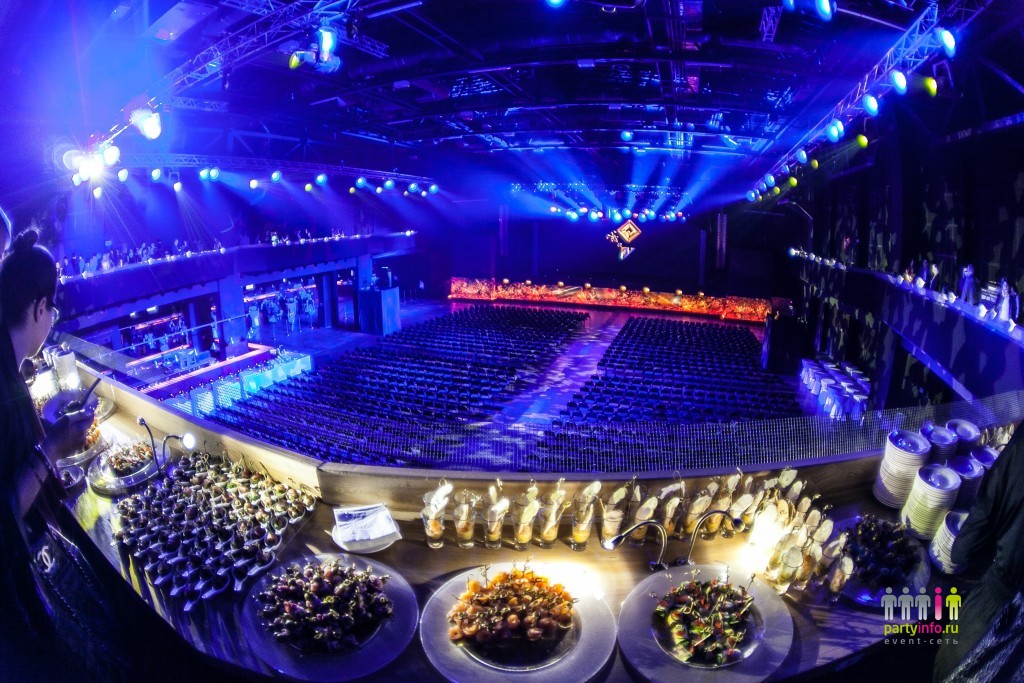 Наша площадка
Adrenaline Stadium
Многофункциональное, интерактивное, оснащенное по последнему слову техники пространство предназначено для выступления крупных мировых и российских звезд, проведения массовых танцевальных вечеринок, спортивных и игровых мероприятий, выставок и корпоративных мероприятий.
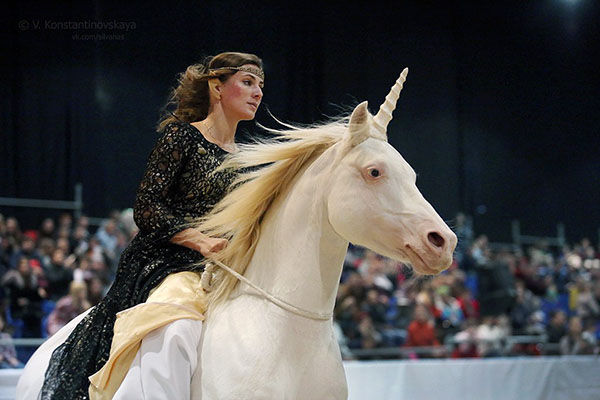 Наше шоу, это цирковая постановка с участием дрессировщиков, акробатов, актёров и самое главное - ЛОШАДЕЙ, для всей семьи, не имеющее аналогов в мире.
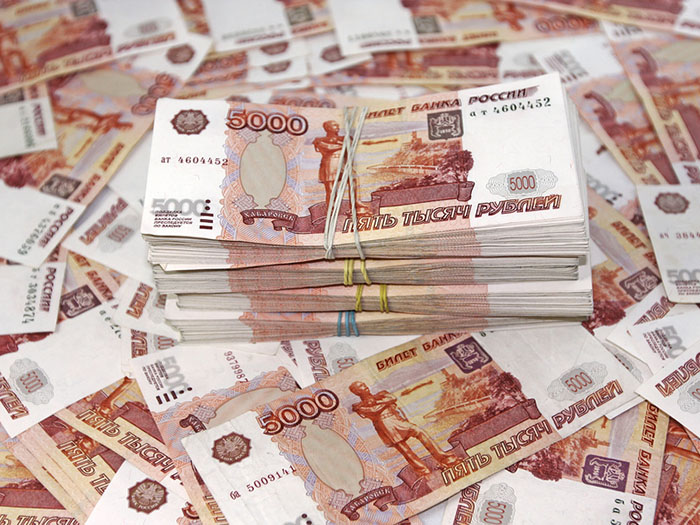 Предложение для инвесторов
При сотрудничестве мы готовы предложить инвесторам следующие условия:

15% от прибыли с выступлений + к вложенным средствам
Указание Вашего имени или названия Вашей компании во всех рекламных материалах

Подробнее о затратах и прибыли см. Бизнес – план
Надеемся на плодотворное сотрудничество!
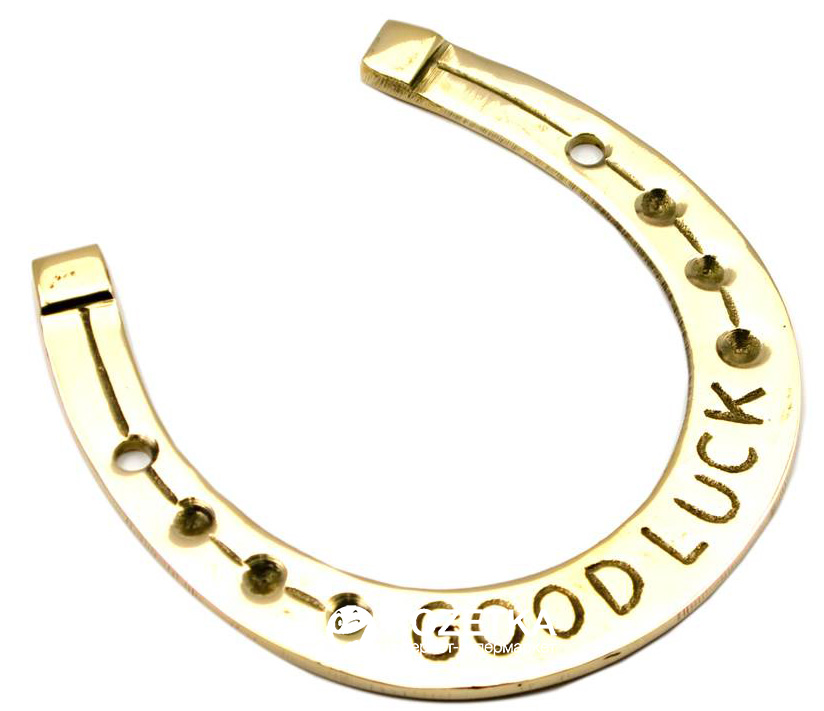